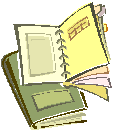 Словарная работа.
- Вставь пропущенные буквы, обозначь ударение в словах.
Сн…чал…, п…том,р…бина,
уч…ник, громк…, в…р…бей,
к…р…ндаш, вес…ло, ов…щи,
дев…чка, вдру…, с…бака.
*- Сделай звуко-буквенный разбор
 одного существительного.
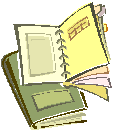 Словарная работа
Запиши в тетради только слова с безударной гласной «а».
С…бака, к…р…ндаш, …зык,
р…бота, п…года, н…род, 
м…роз, *р…ссказ, …ртист,
М…сква, сн…чал…, ов…щи.
* - Разбери выделенное существительное по составу.
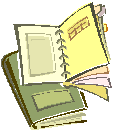 Словарная работа
Выпиши только слова на тему «Школа».
Учит…ль, п…нал, к…р…ндаш,
уч…ник, т…традь, р…бята,
п…льто, м…дведь, м…роз.
* - Подчеркни парные согласные на конце слова, рядом  напиши  проверочные слова.